Our long... Long way..
Alena JurcsíkováMichaela ŠimkovičováII.E
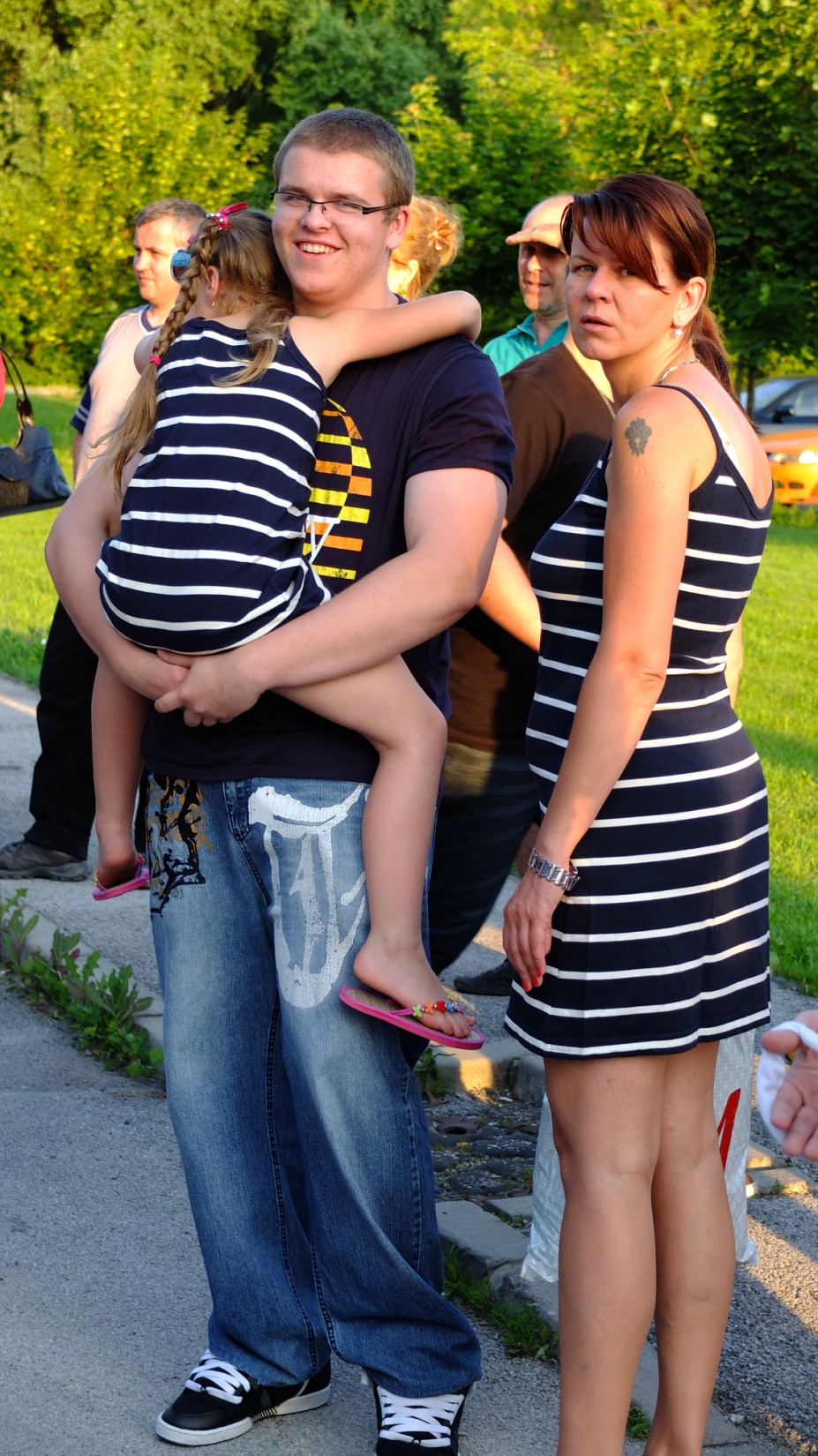 Journey to Spain
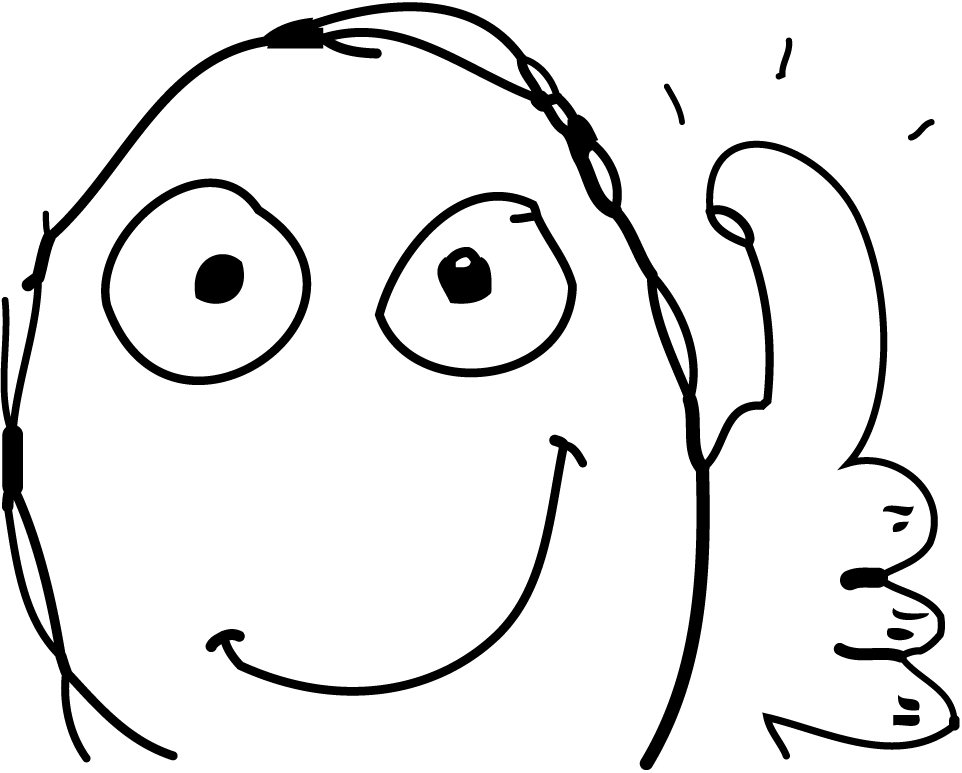 Slovakia
Austria
Italy
France
Spain
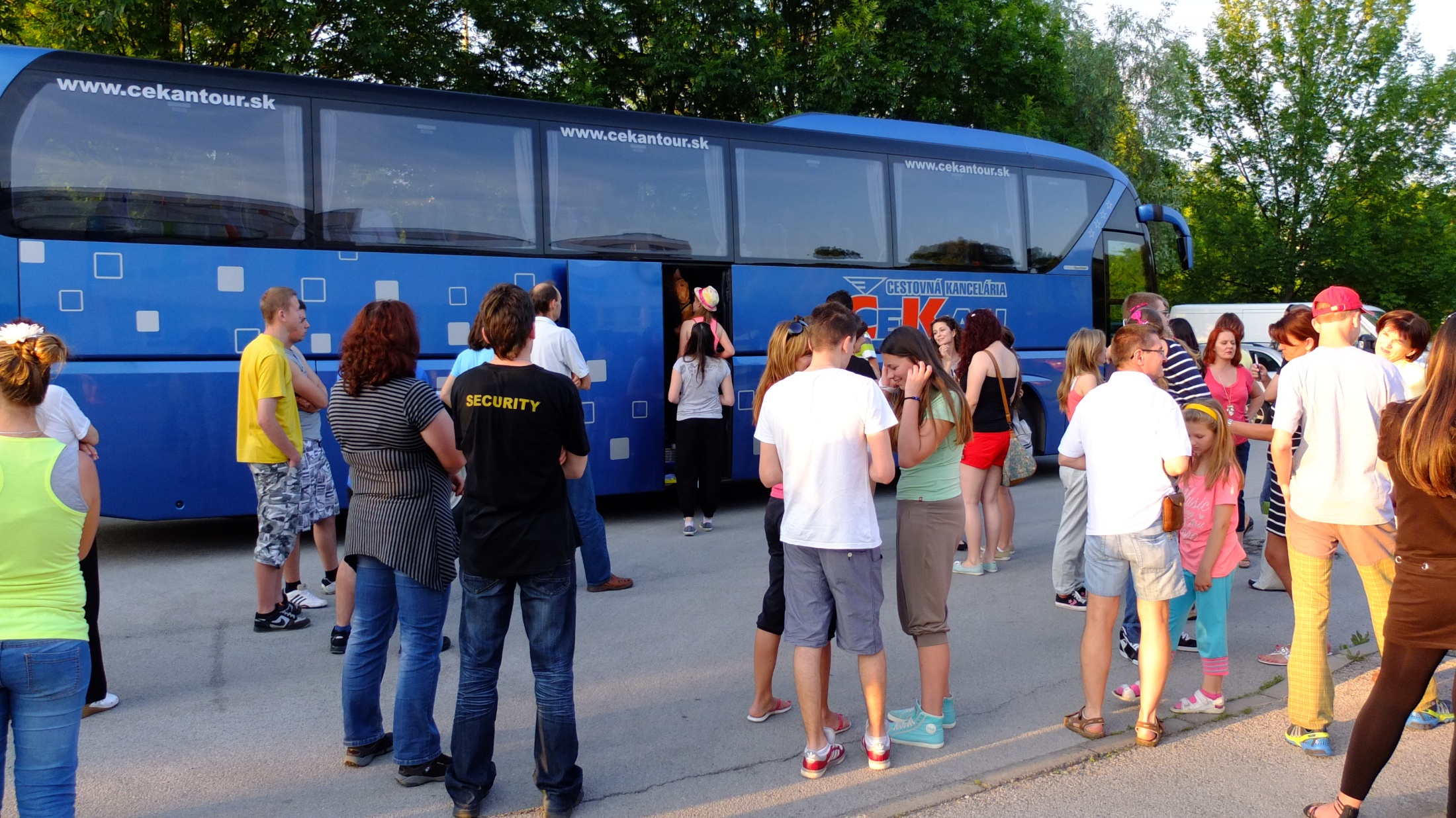 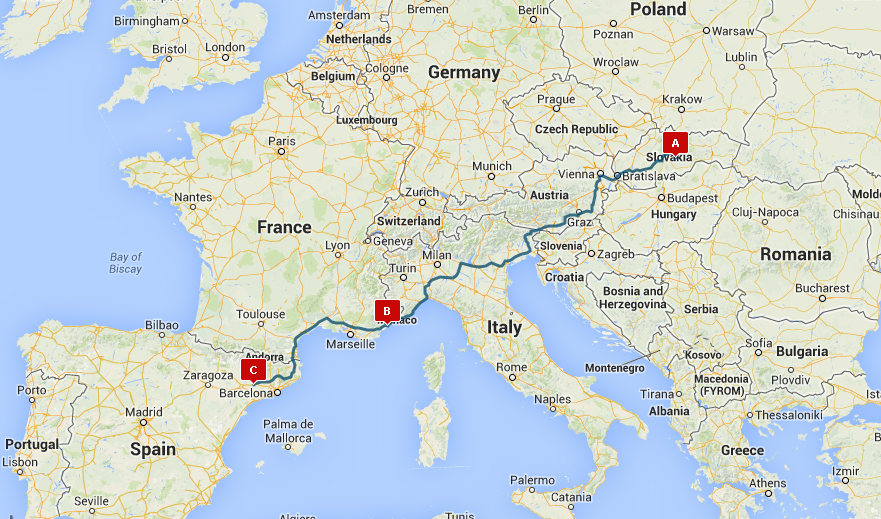 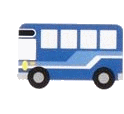 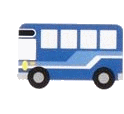 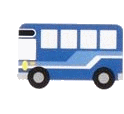 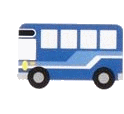 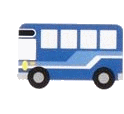 Everybody has their own way to.. kill the time
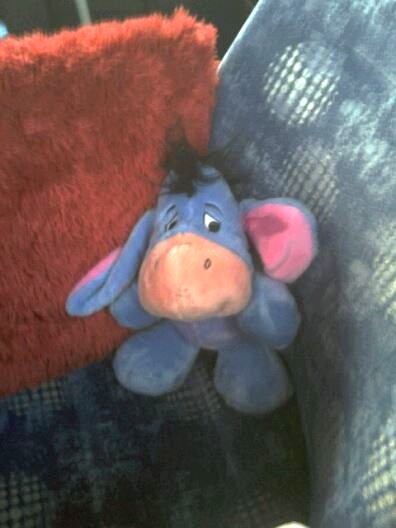 Someone wants to take photos of... Their friends
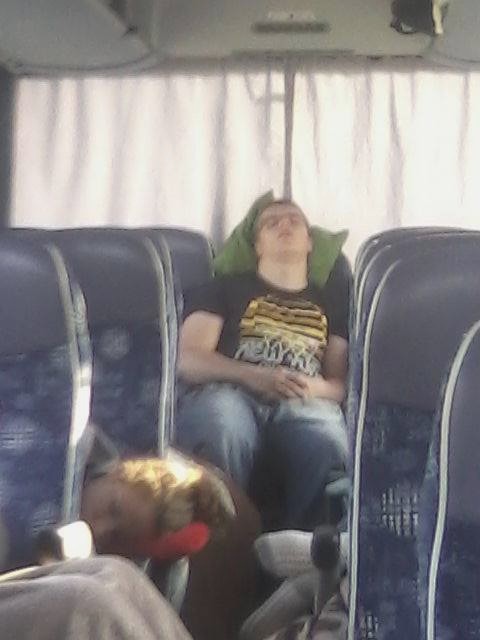 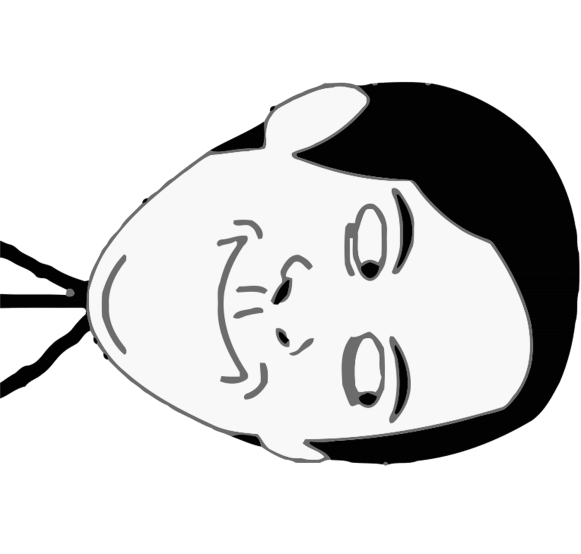 Someone is just too... sleepy
And so onYou know thatPlaying games, talking.. In fact everything that makes your way somehow shorter ...Or maybe staring out of the window...
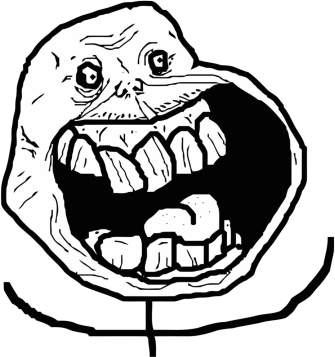 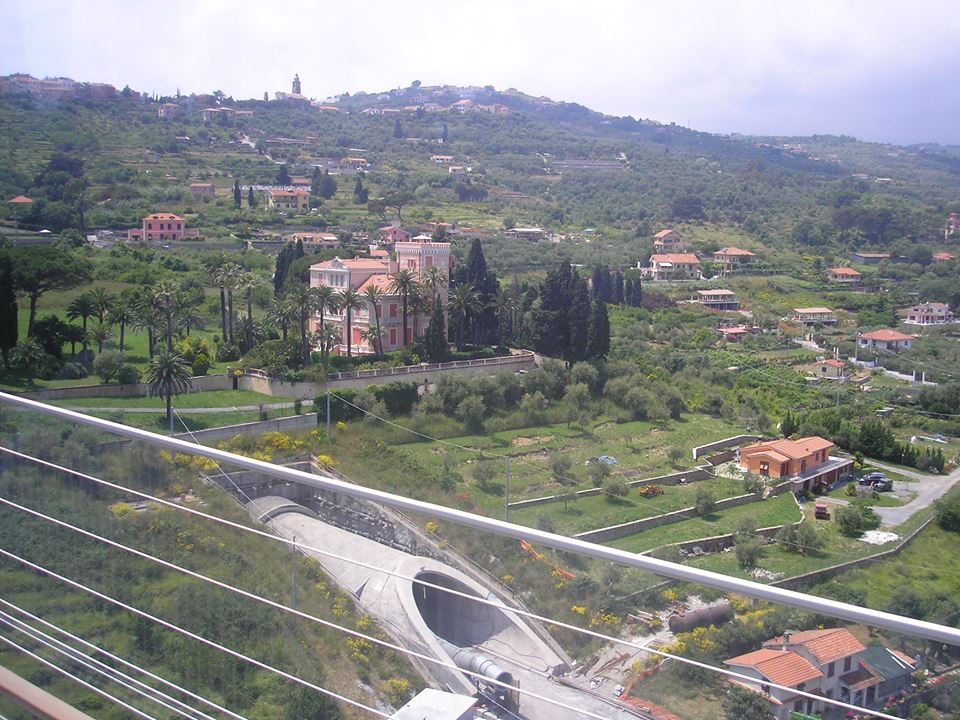 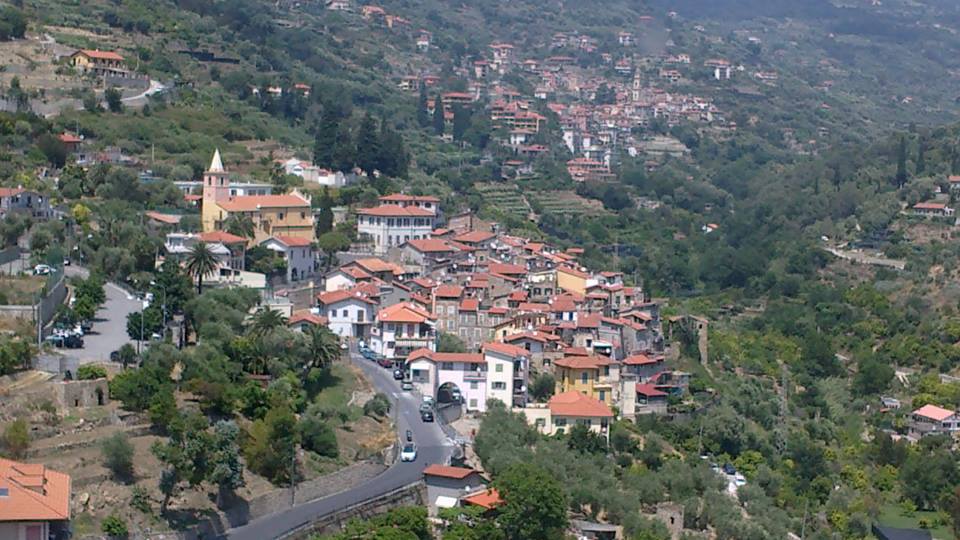 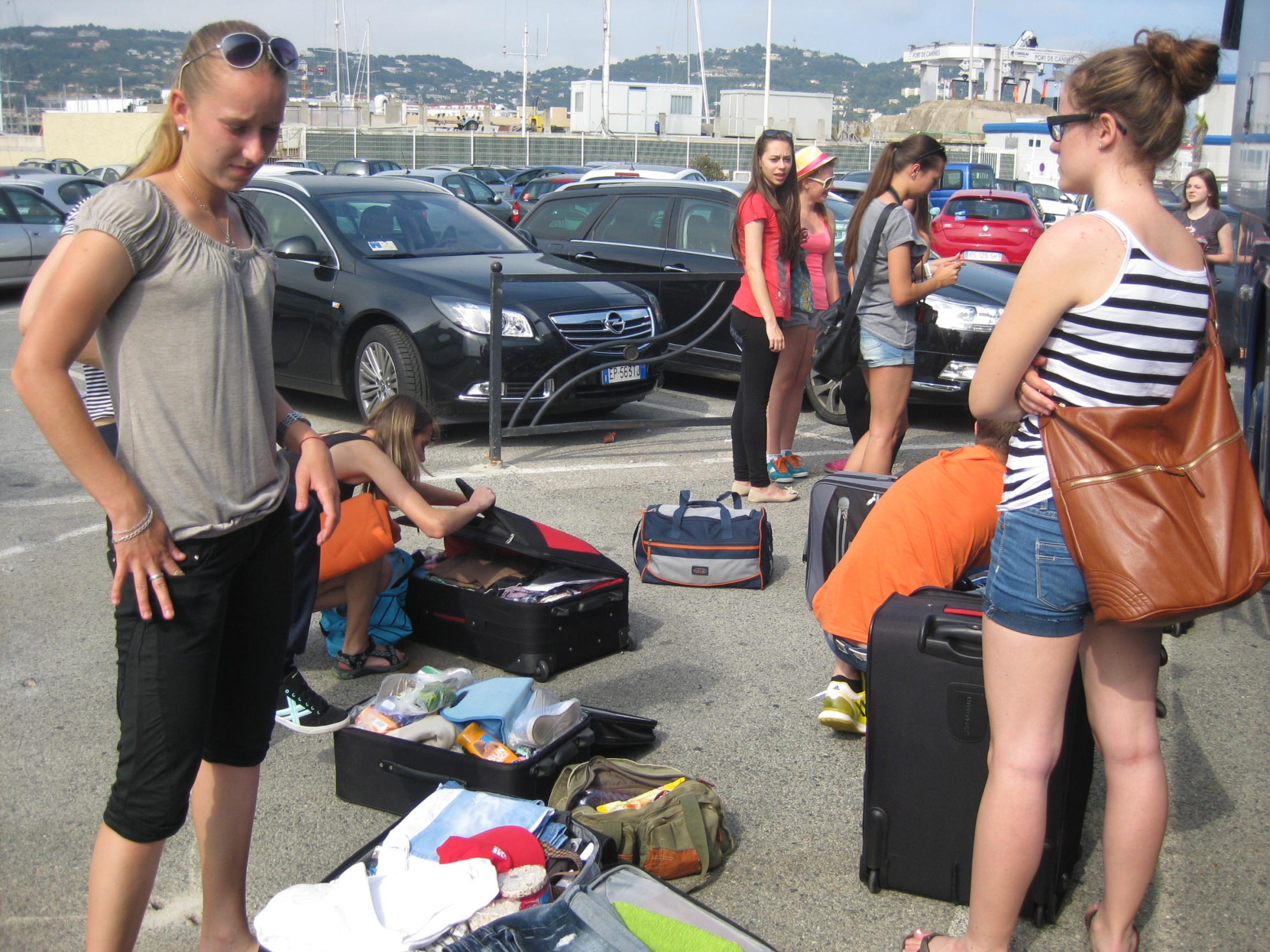 Our first stop is Cannes, France!   There, everybody has their own way to kill those 9 hours, too
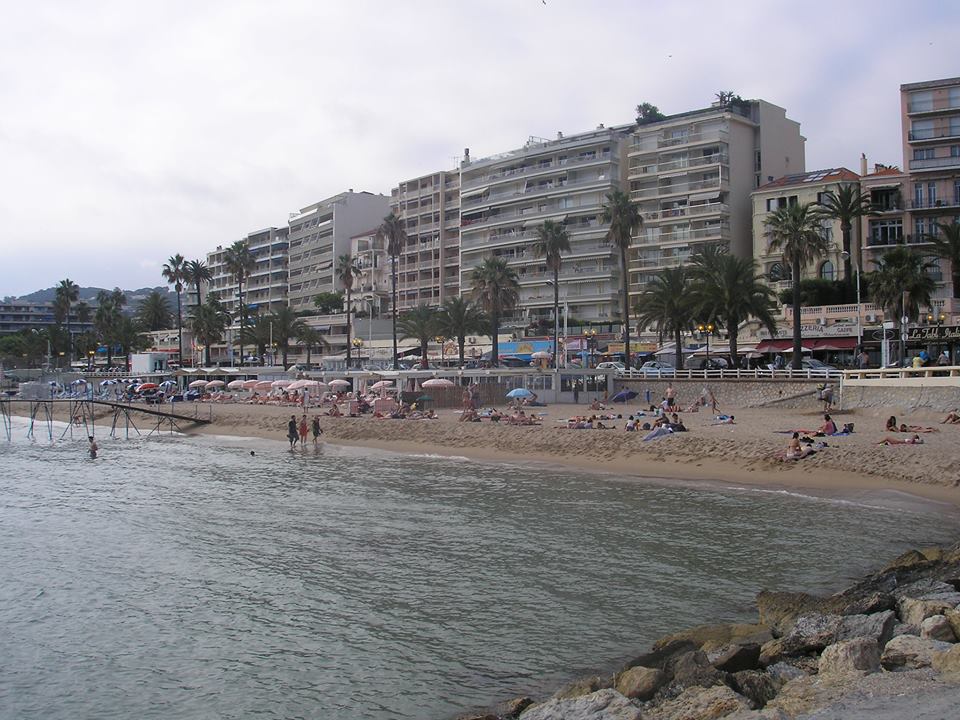 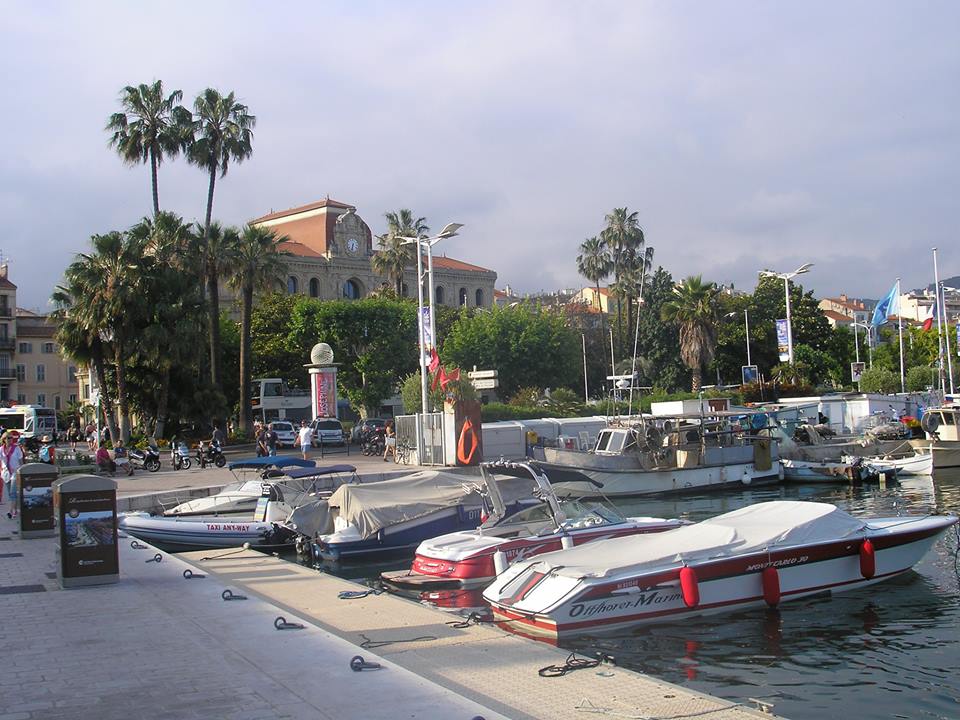 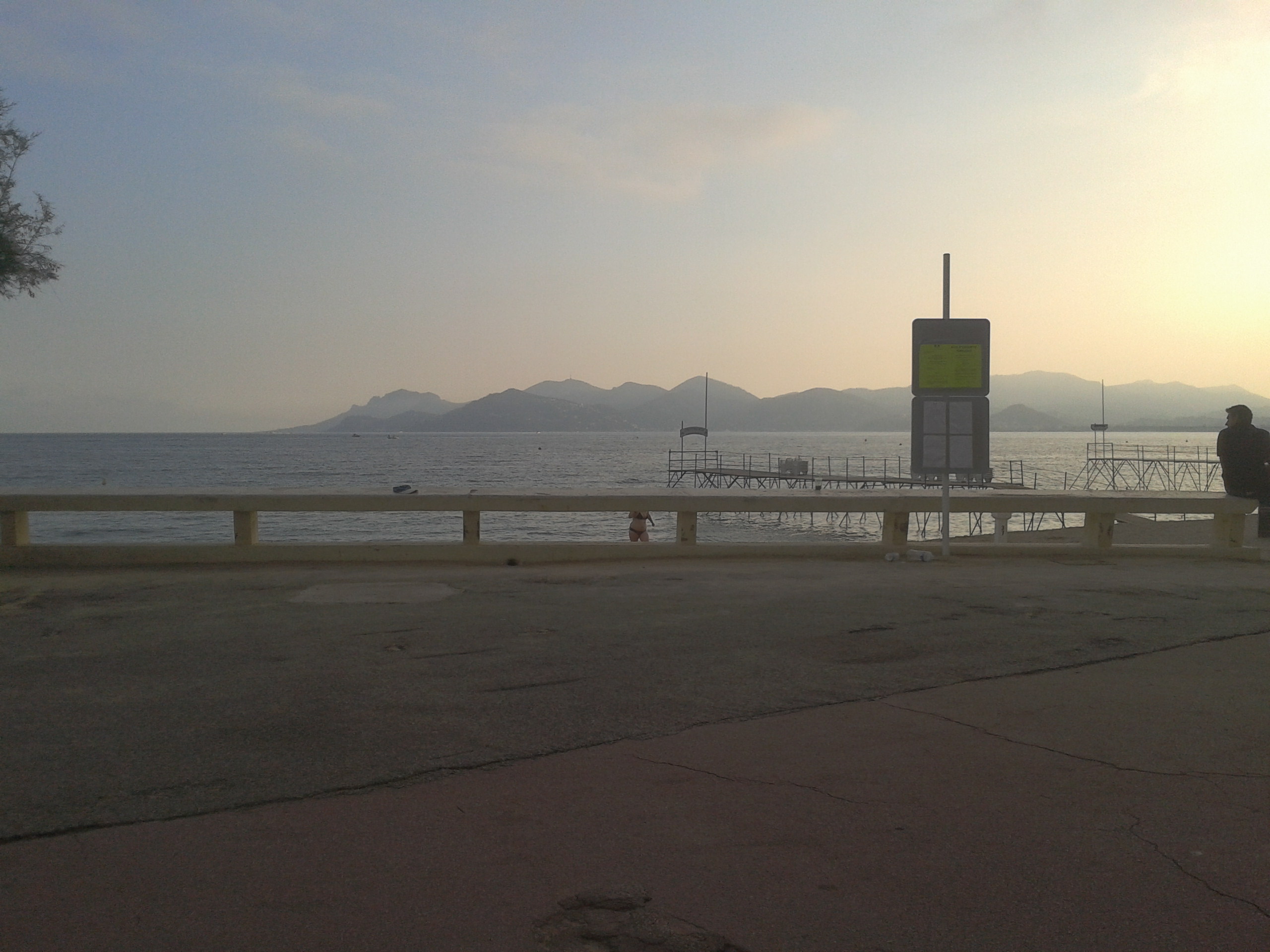 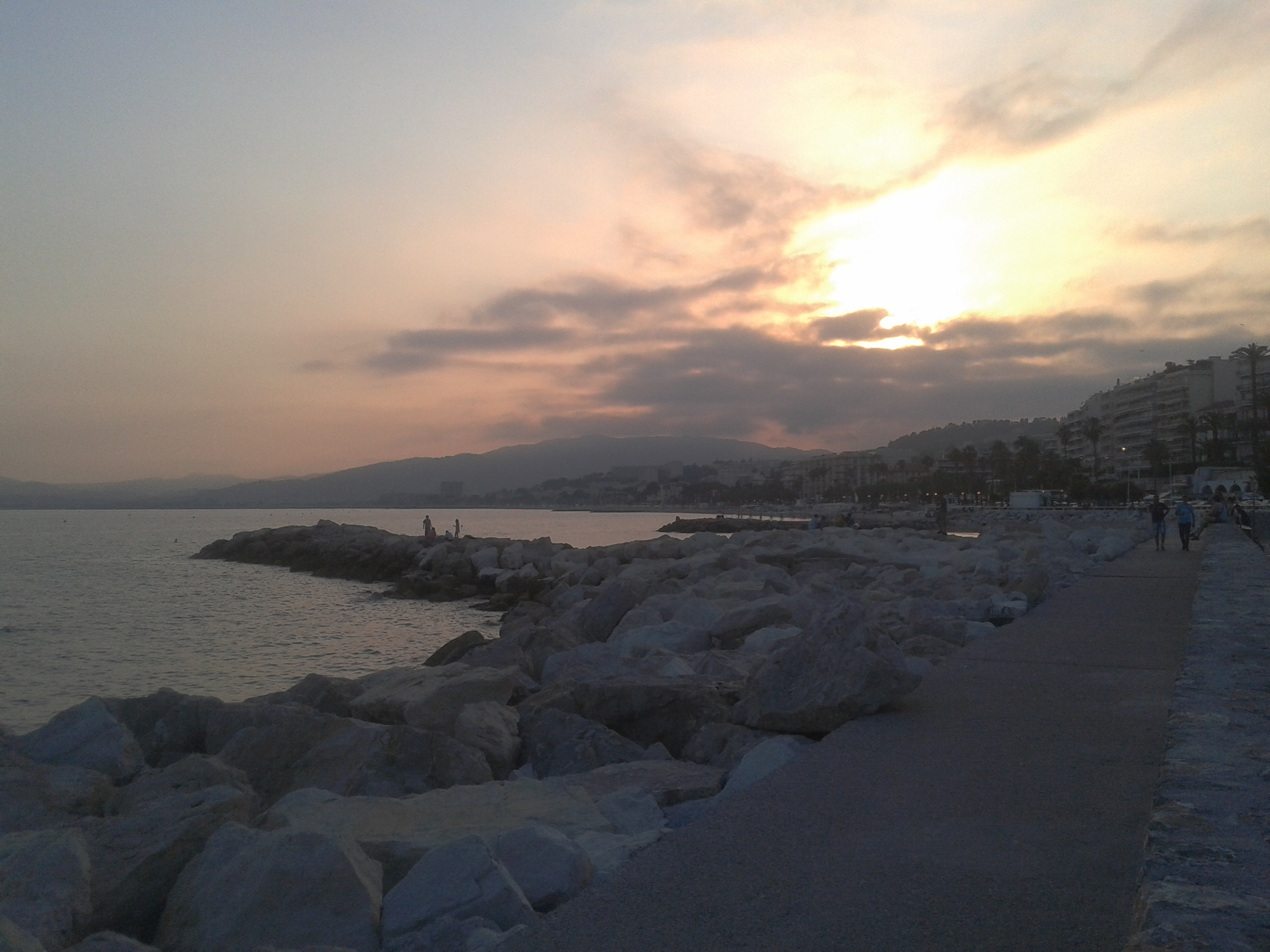 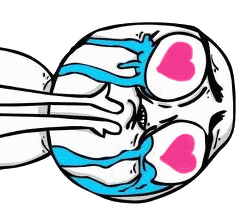 How about walking? We can take some photos!
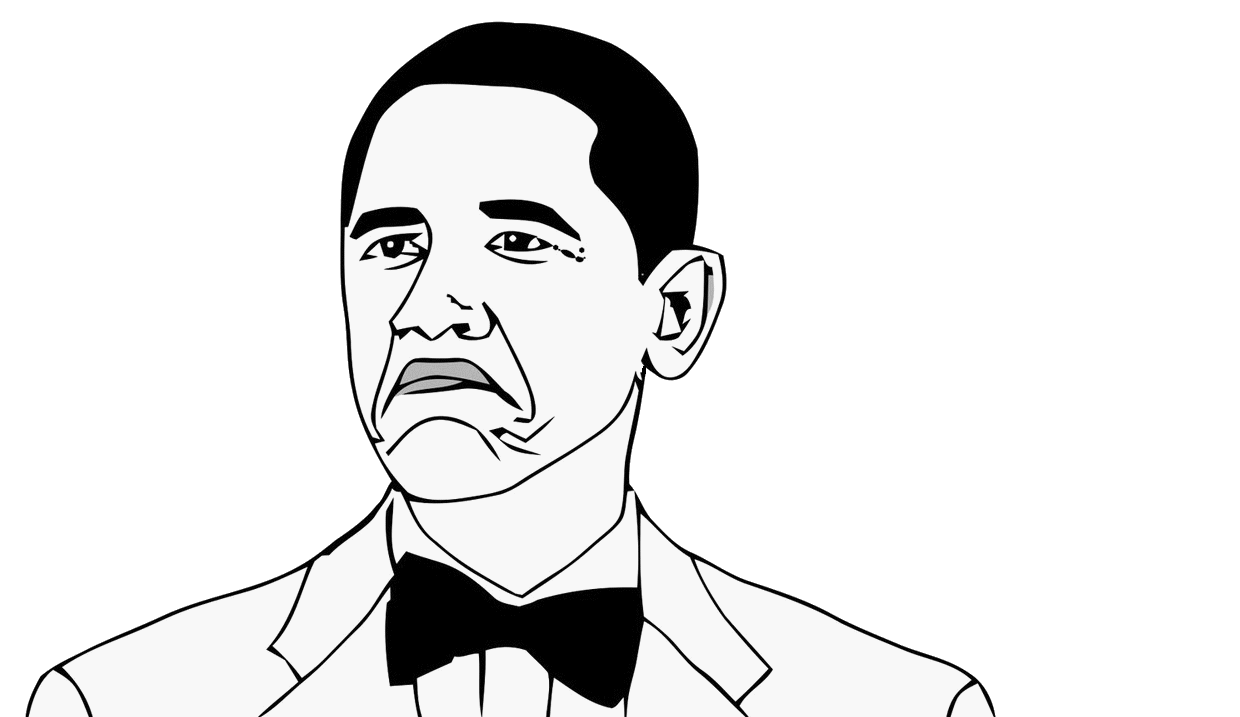 To be honest some people give up really... early
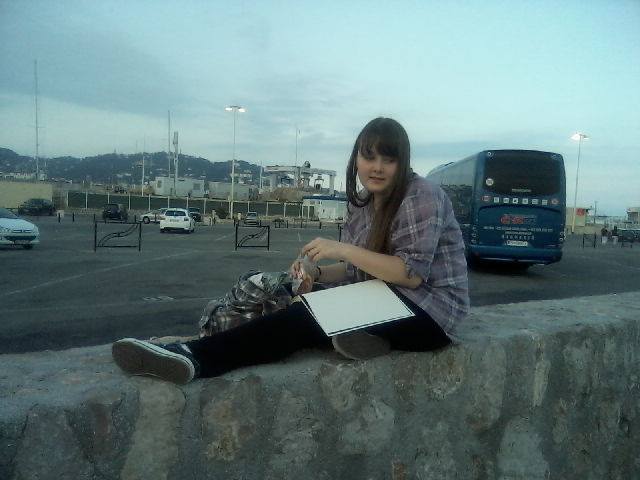 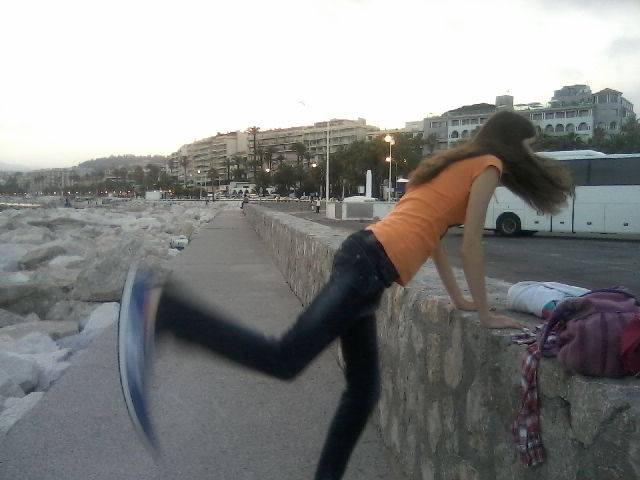 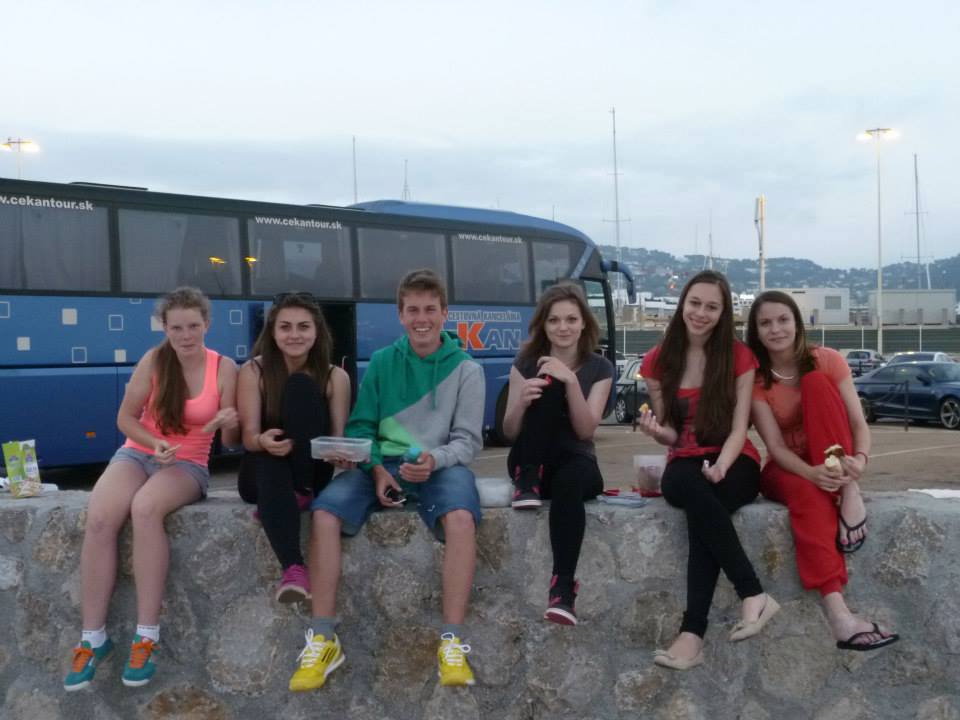 So... They mind their own business
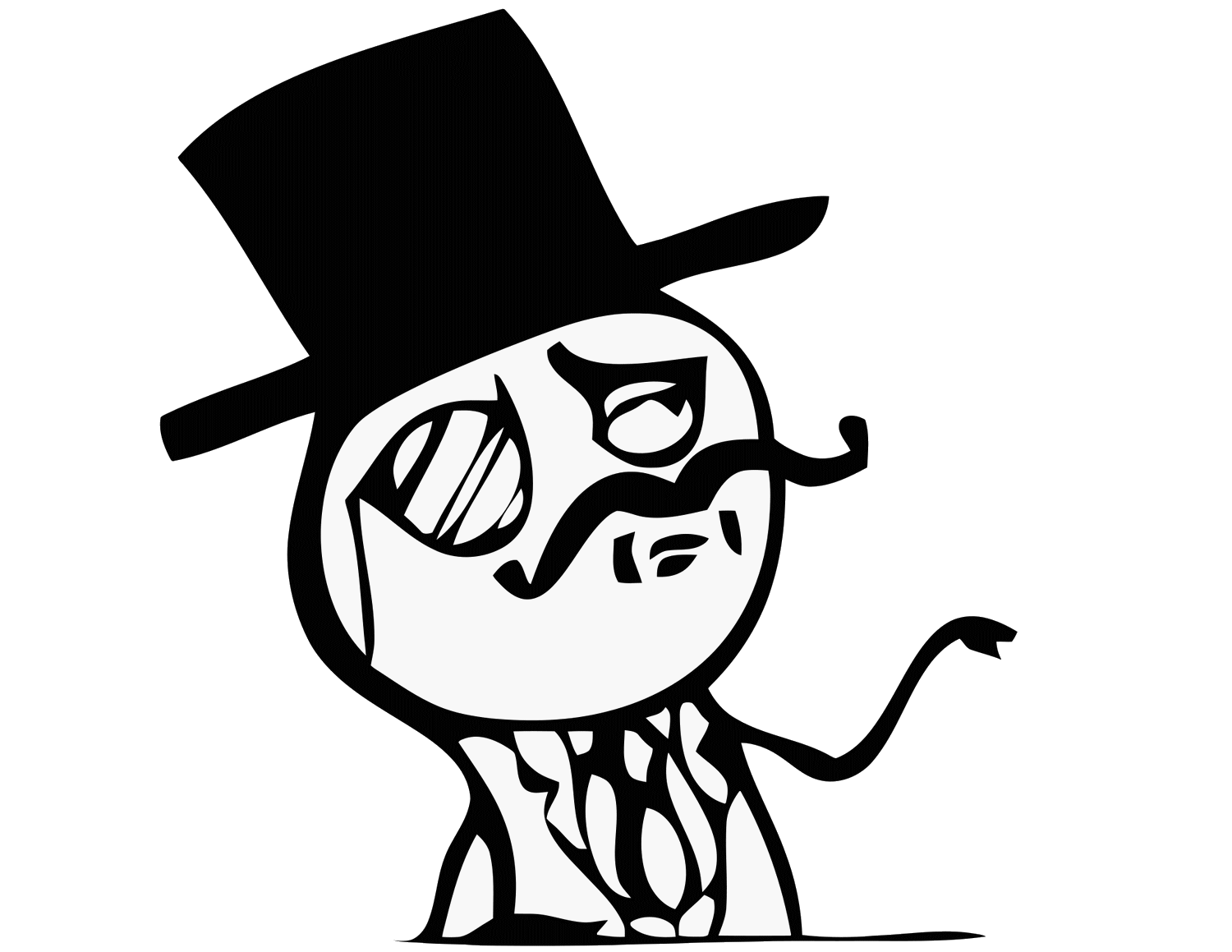 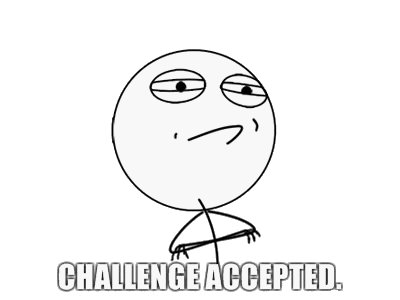 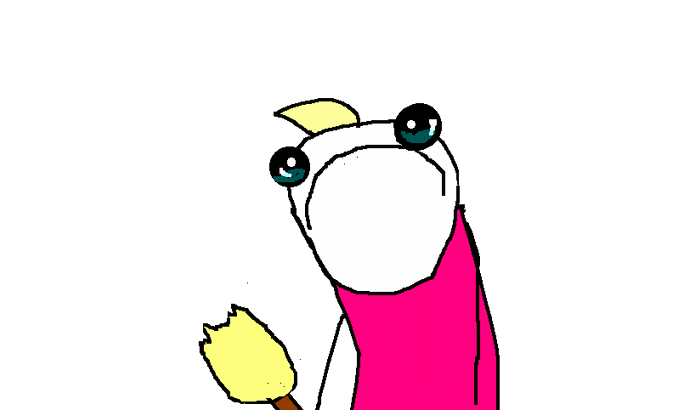 However after “two“ tiring days we are finally in Spain!Actually We look like tired, hungry, dirty homeless peopleNeverthlessWe are still alive!
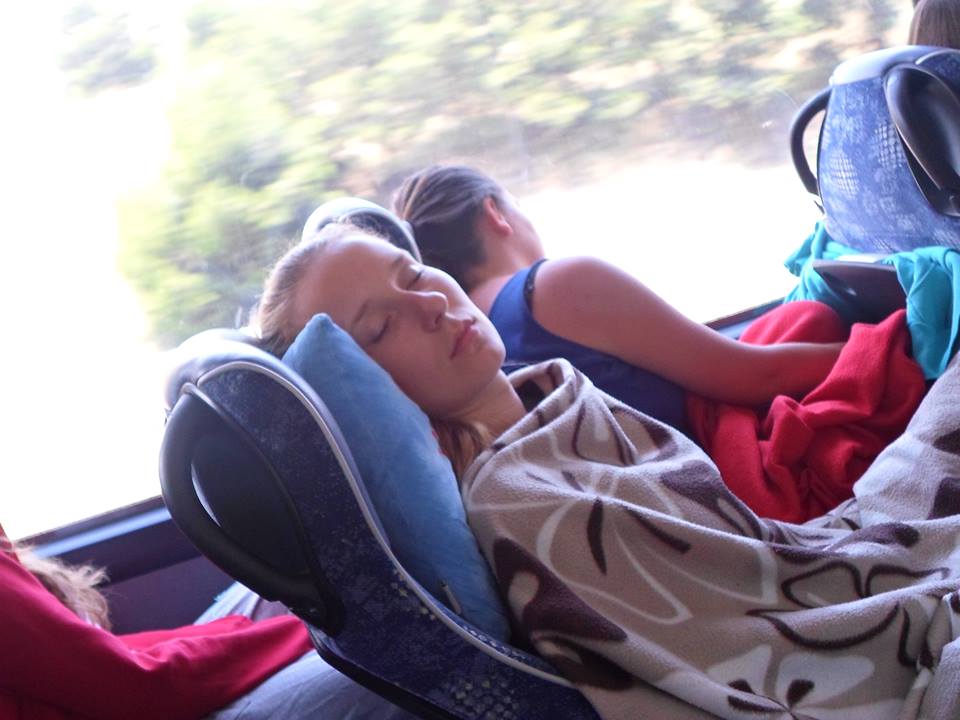 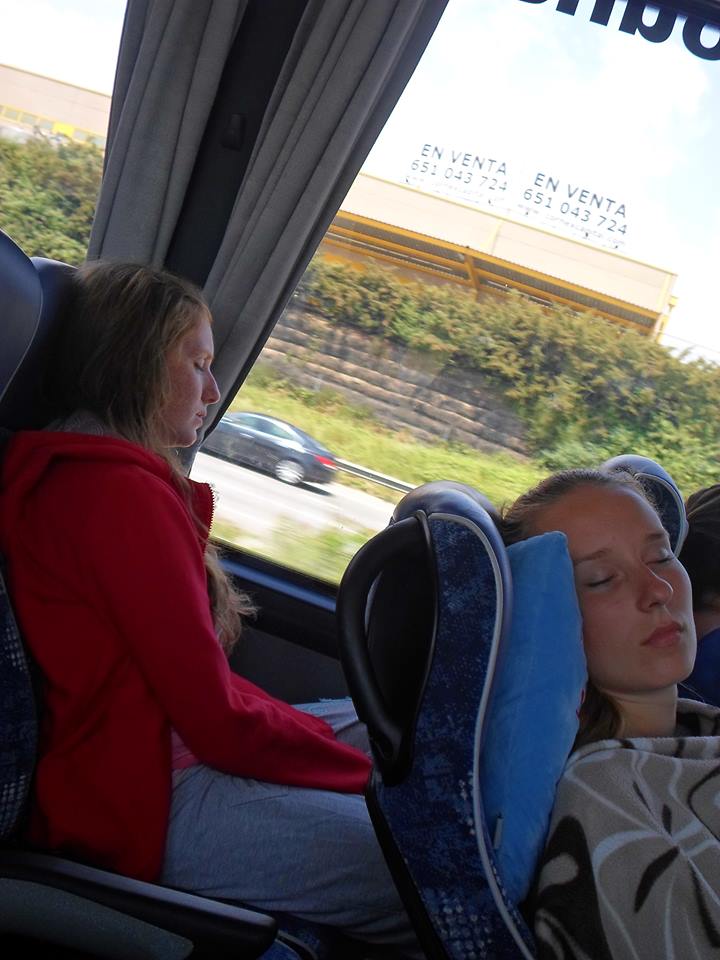 After 10 days there‘s again this terrible way back to Slovakia... *sighs*go go go!    The same as before. for nownext stop is in Italy
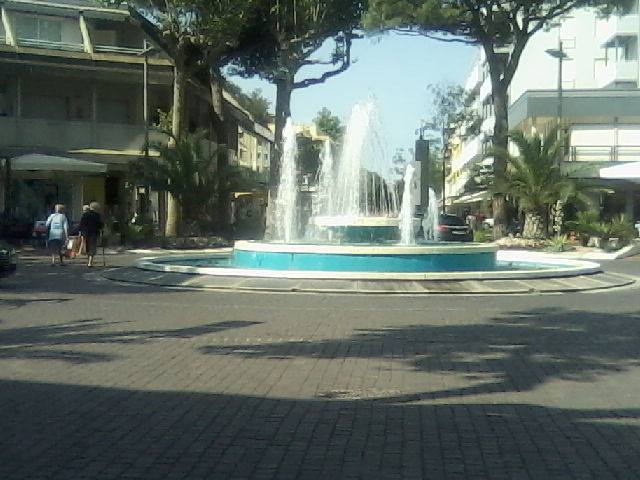 Almost the same as before.Photos. Sea. Food. Shopping. Givin‘ up.But there‘s a difference.It‘s hot and everything is expensive.EVEN things you would never expect that you can pay for.Yeah man.. This is Italy
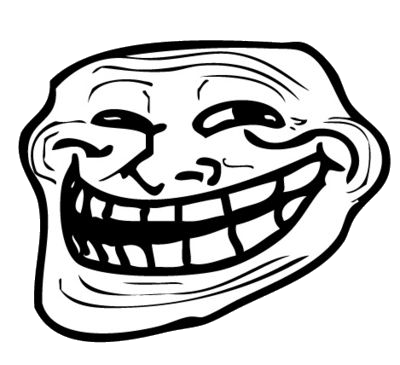 Seriously. This is the only photo I have. It was  nice fountain and roundabout..
On the other day ^^Home sweet home! Eat and sleep well!
Thanks for your attention!Hope you liked it! ^^
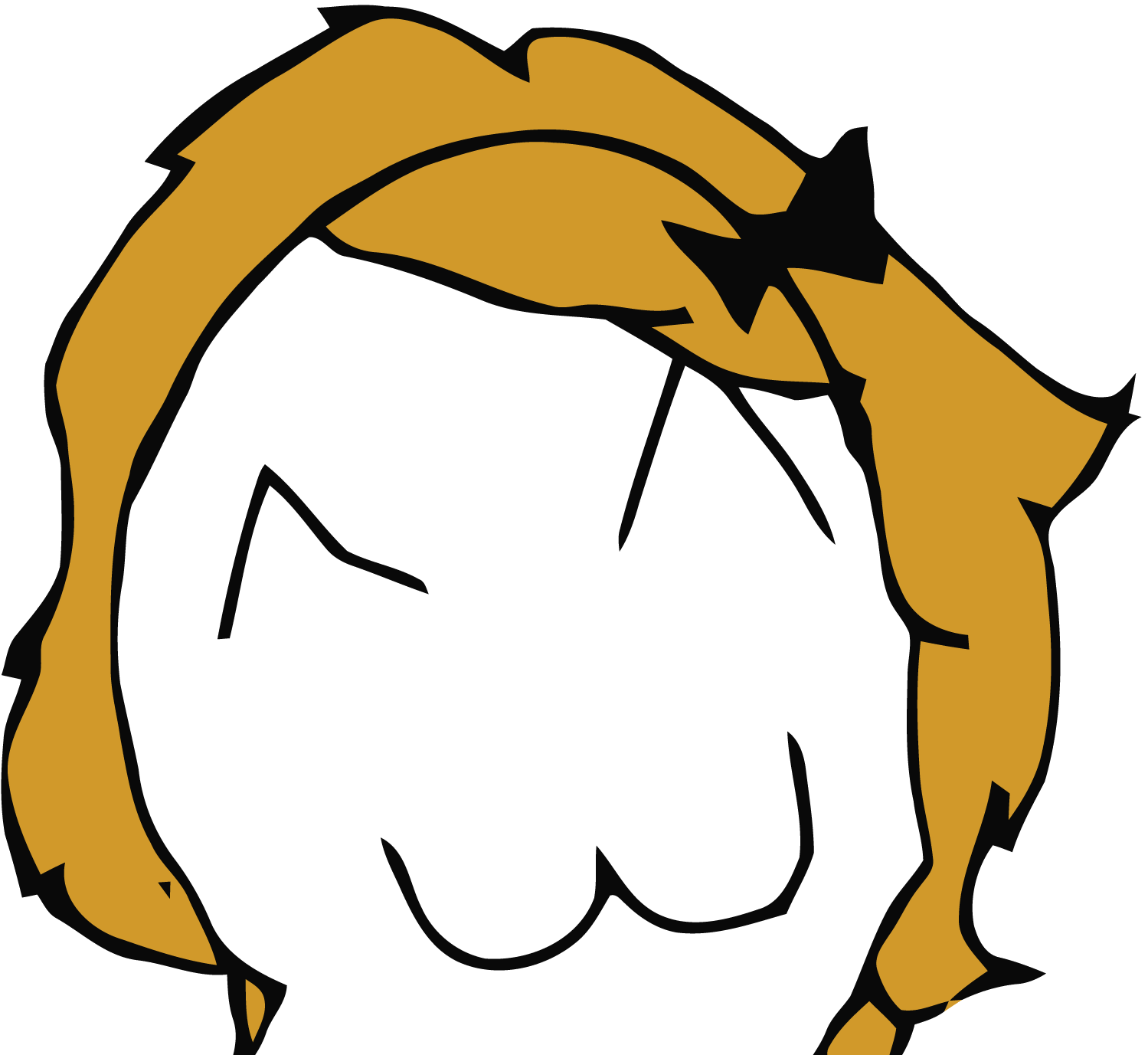